Album s fotografijama
MAJČIN DAN
2013.
OŠ Vladimira Nazora, Pribislavec
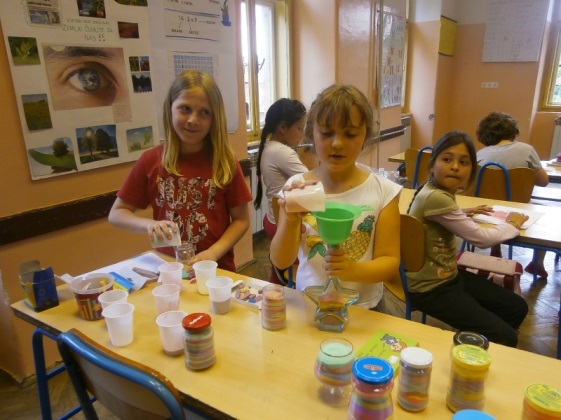 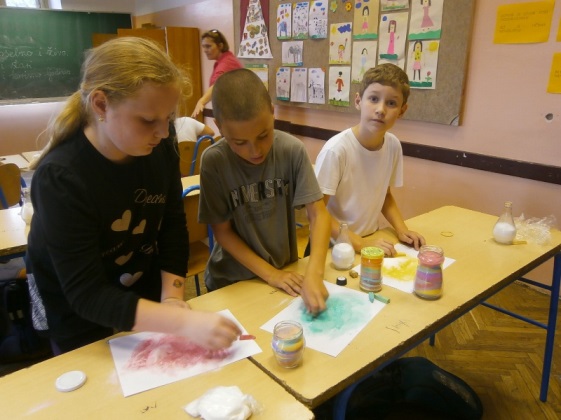 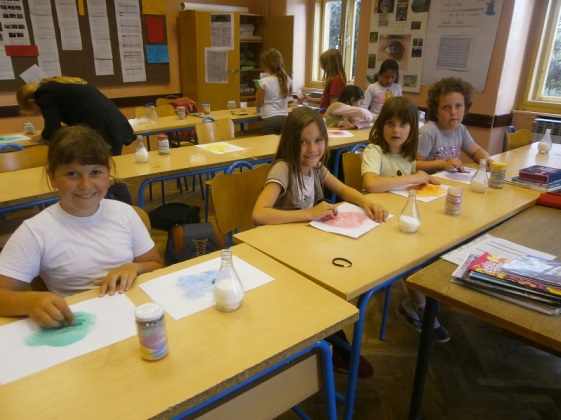 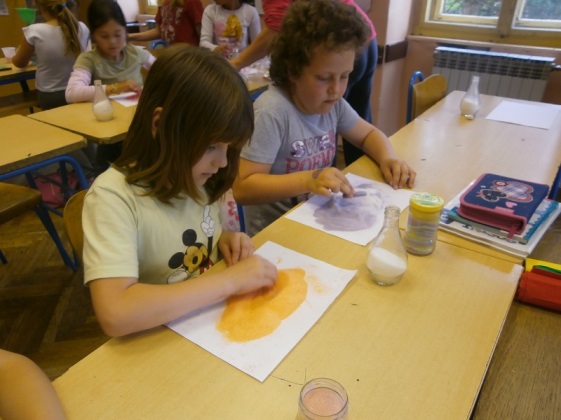 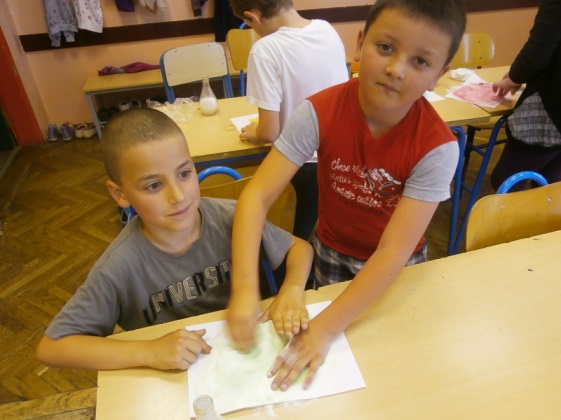 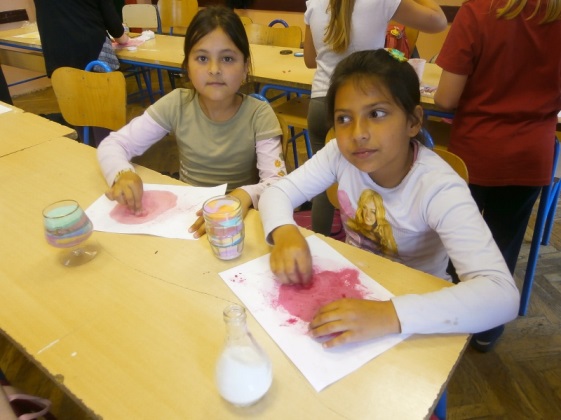 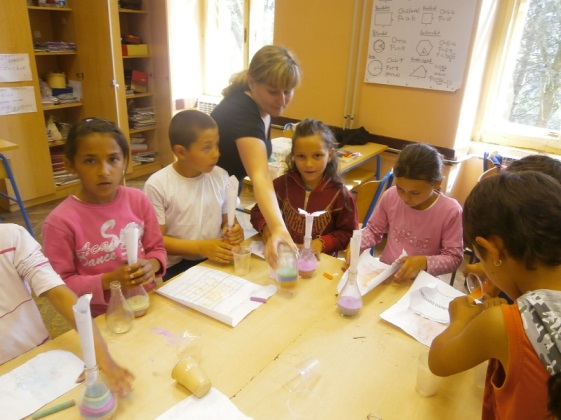 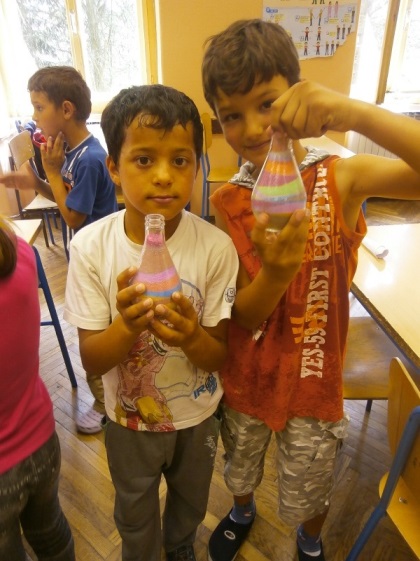 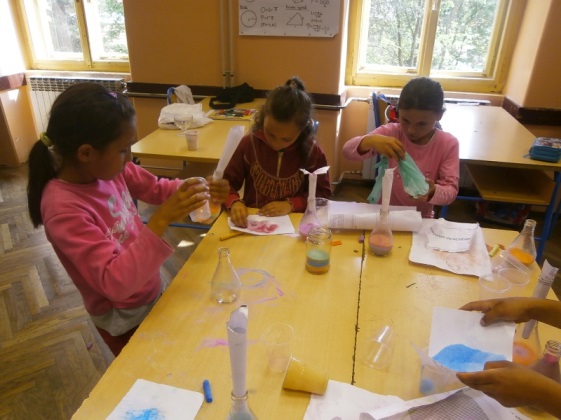 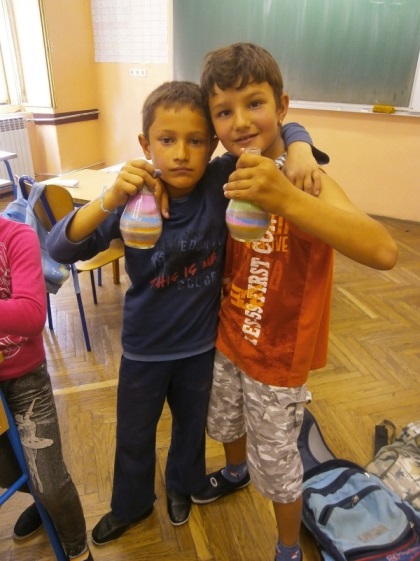 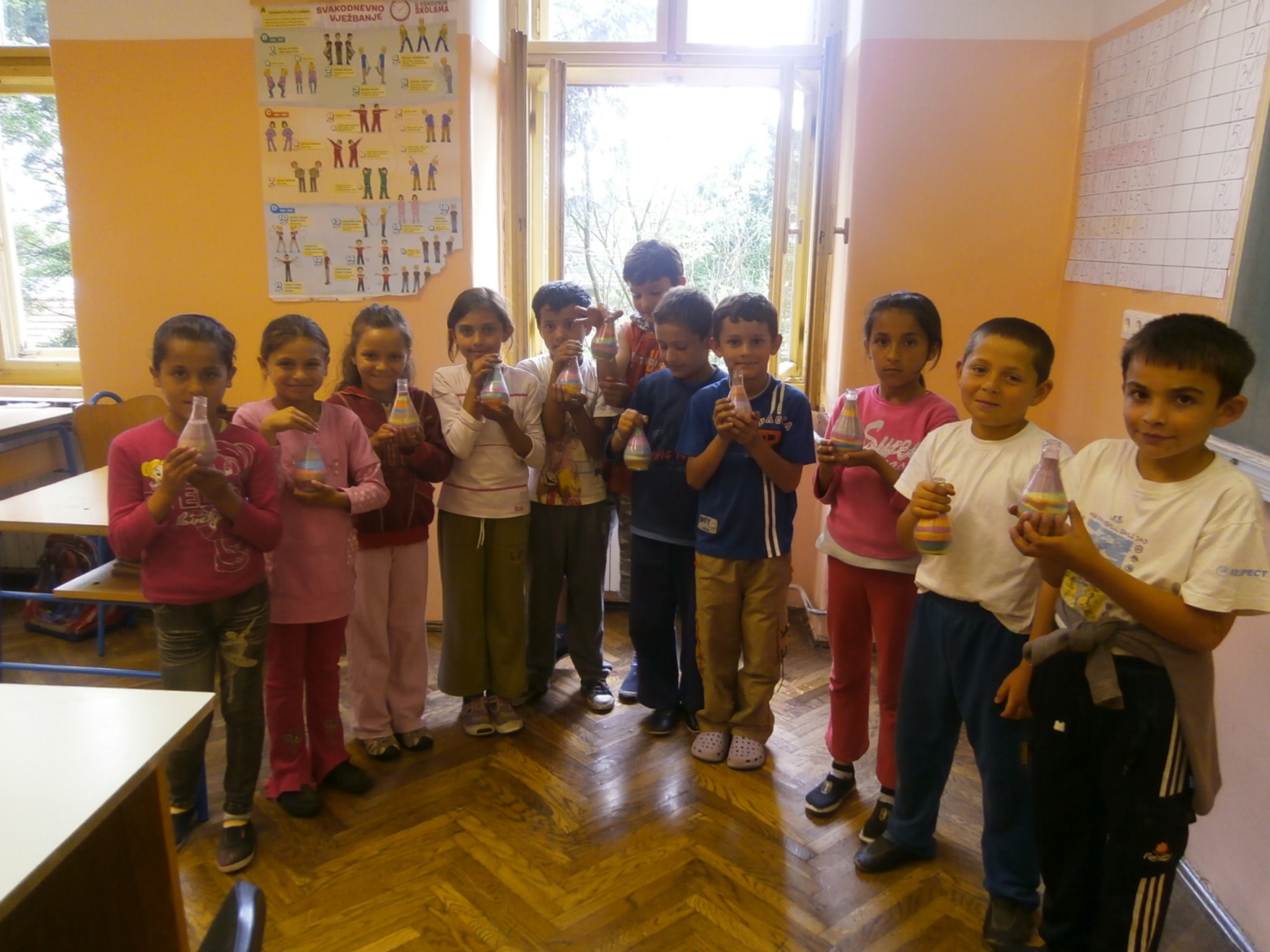 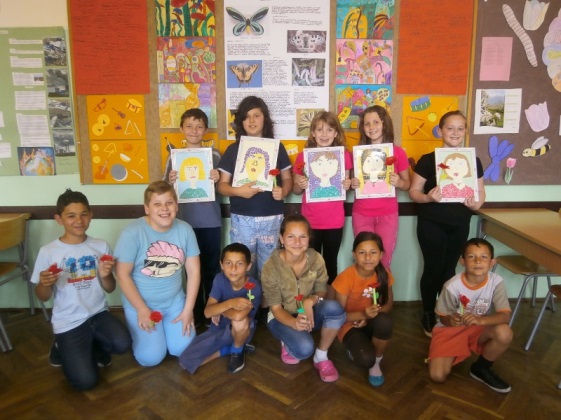 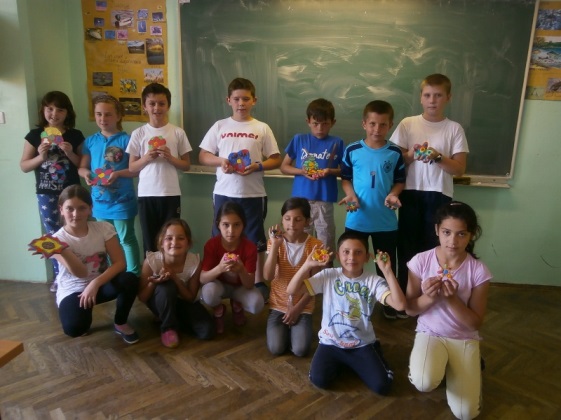 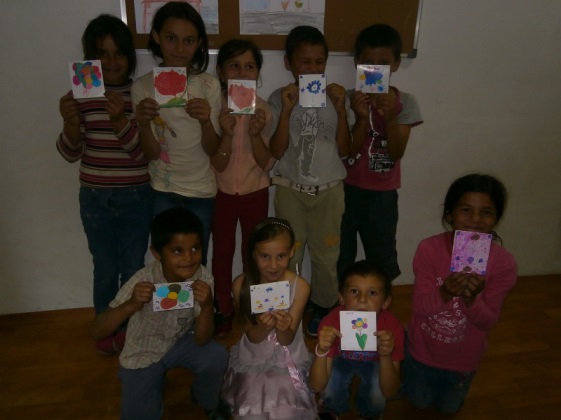 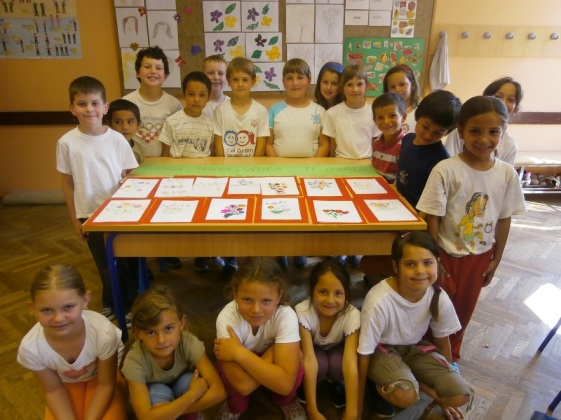 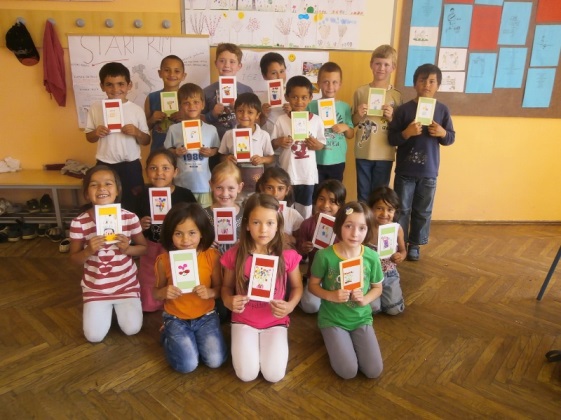 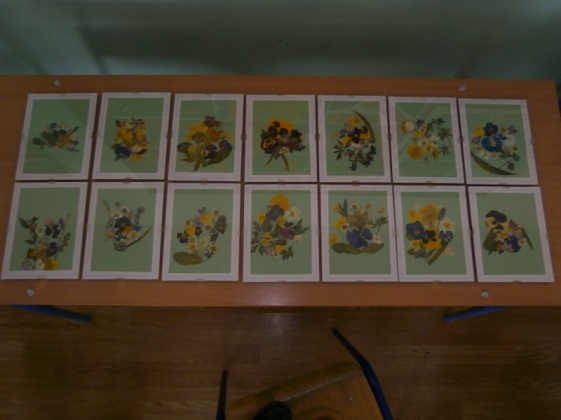 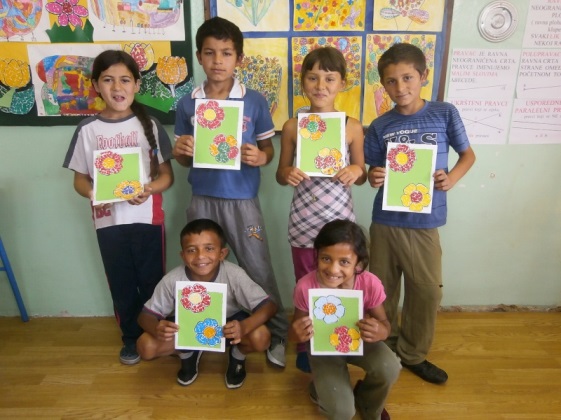 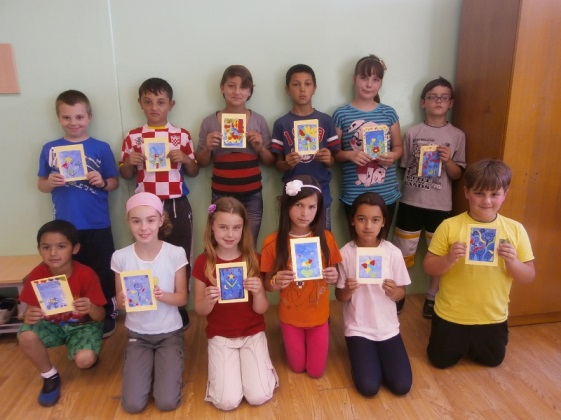 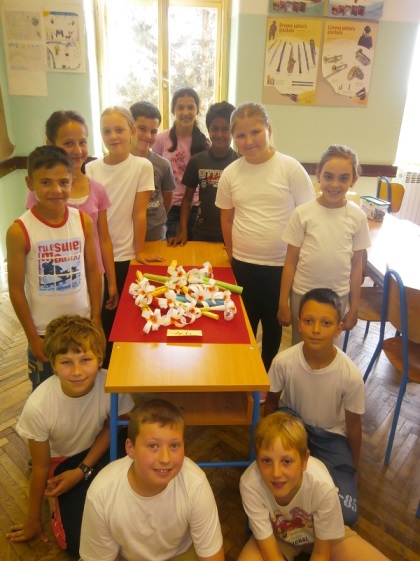 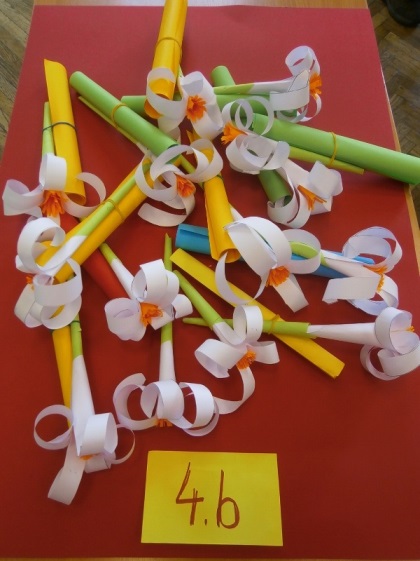 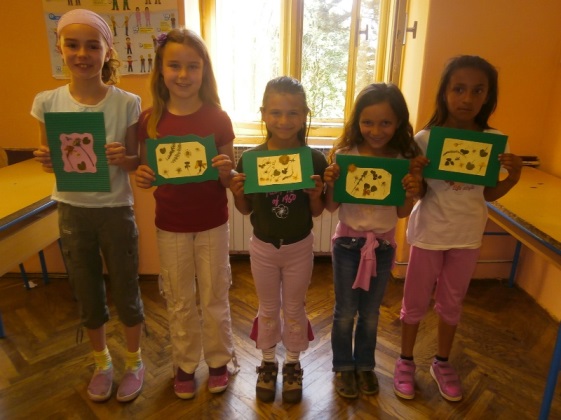